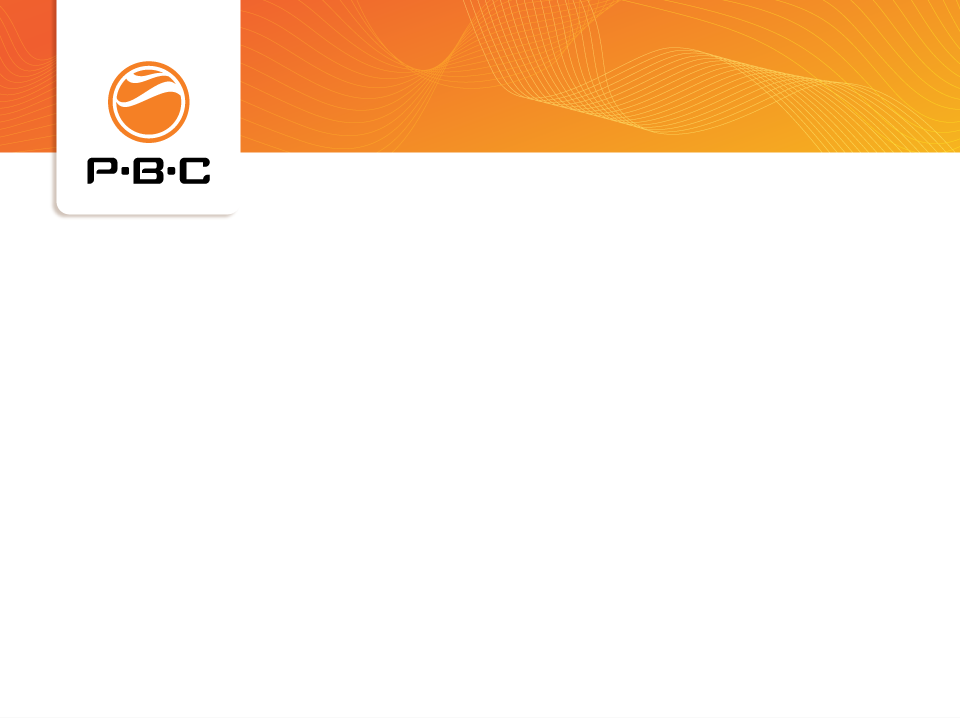 Учет для розничного рынка электроэнергии с применением технологий Smart Metering. Необходимые меры при реализации масштабных проектов по учету электроэнергии
Денис Волков 
руководитель направления 
Учет энергоресурсов Р.В.С.

www.rvsco.ru
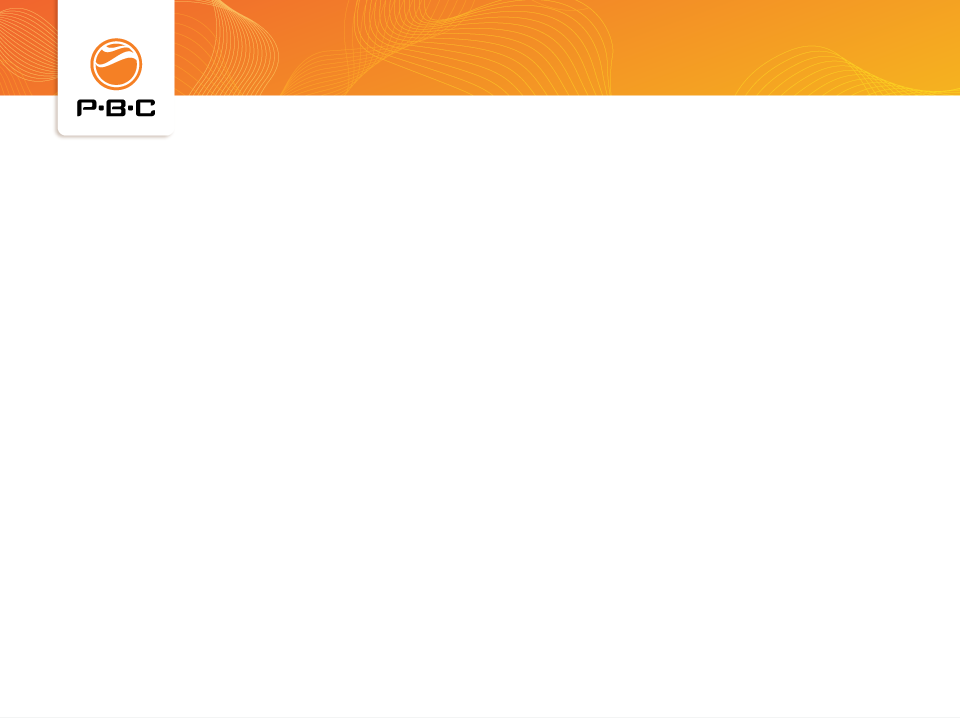 www.rvsco.ru
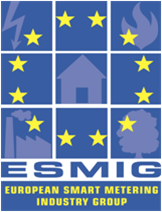 Smart  Metering в Европе
Понятие Smart metering распространяется на все виды энергоресурсов – электричество, вода, газ, тепло
Основополагающие составляющие:
Цифровые технологии
Коммуникации
Контроль (управление)
Аналитика
Тотальность интеграции средств учета в АСКУЭ
Стремление к оптимизации расходов на поддержку систем:
Системы для учета всех видов энергии – использование единой инфраструктур
Smart  Metering – аналитика, выводы, реакция системы; Аналитическая часть заботится о качестве и корректности данных, следит за состояниями связи и работоспособностью счетчиков, за соблюдением установленных лимитов потребления
WEB технологии
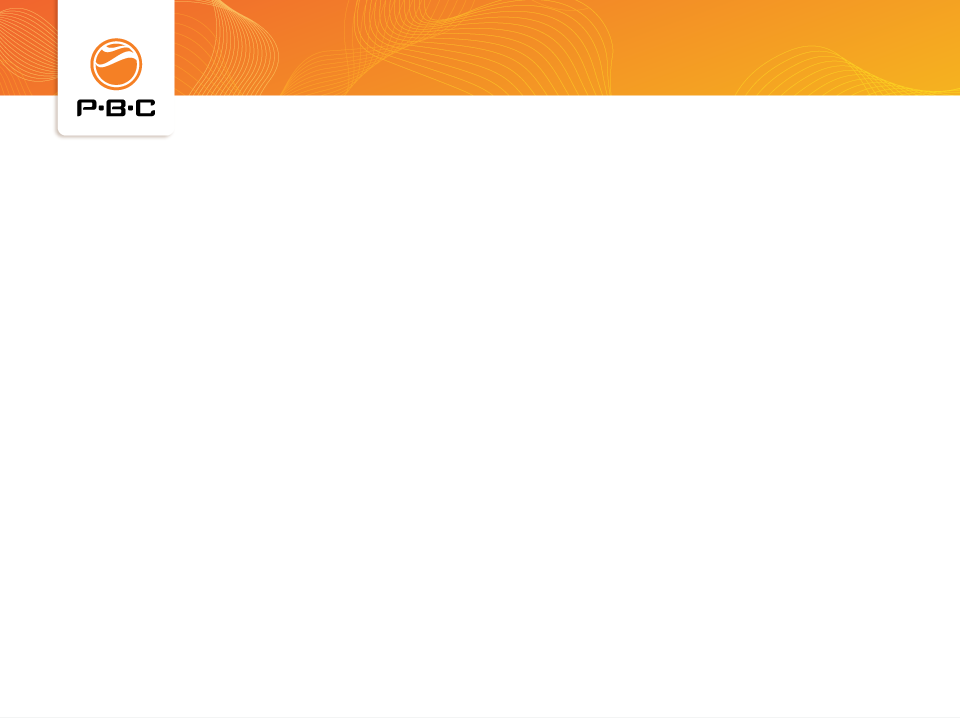 www.rvsco.ru
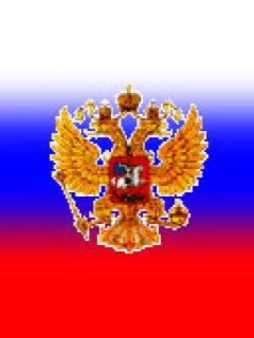 Smart  Metering в РФ для систем учета розничного рынка электроэнергии
Автоматизированный сбор данных (наличие обратной связи со счетчиками)

Ограничение и отключение нагрузки

Многотарифность

WEB технологии

Анализ информации

Долгосрочное хранение
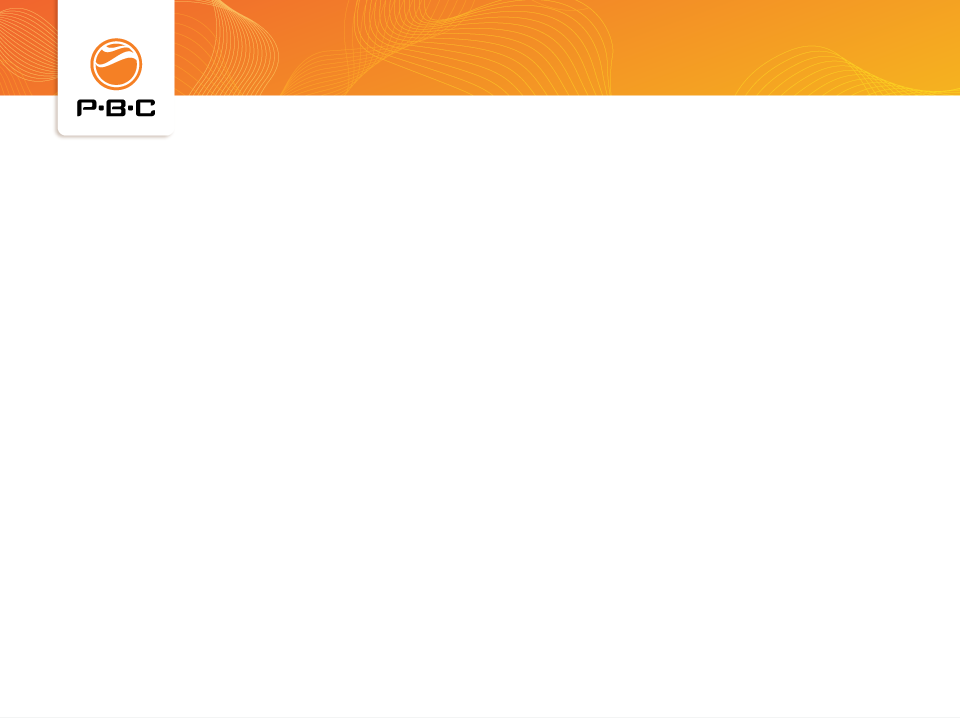 www.rvsco.ru
Масштабные проекты по учету на розничном рынке электроэнергии
Что такое масштабные проекты

Территориально распределенные проекты
Проекты с количеством точек учета более 1000 шт., которые реализуются в сжатые сроки
Проекты, охватывающие несколько различных уровней распределения и потребления электроэнергии (поквартирный учет, подомовой учет, учет на ТП и т.д.)
Проекты при участии нескольких участников рынка электроэнергии.

Где могут реализовываться масштабные проекты?

Уровень области, региона, города (правительство)
Распределительные сети (ОАО «Холдинг МРСК»,  городские сети)
Энергосбытовые компании (уровень области, города)
Альянсы распределительных сетей и энергосбытовых компаний
Крупные промышленные и производственные организации (РЖД, градообразующие предприятия)
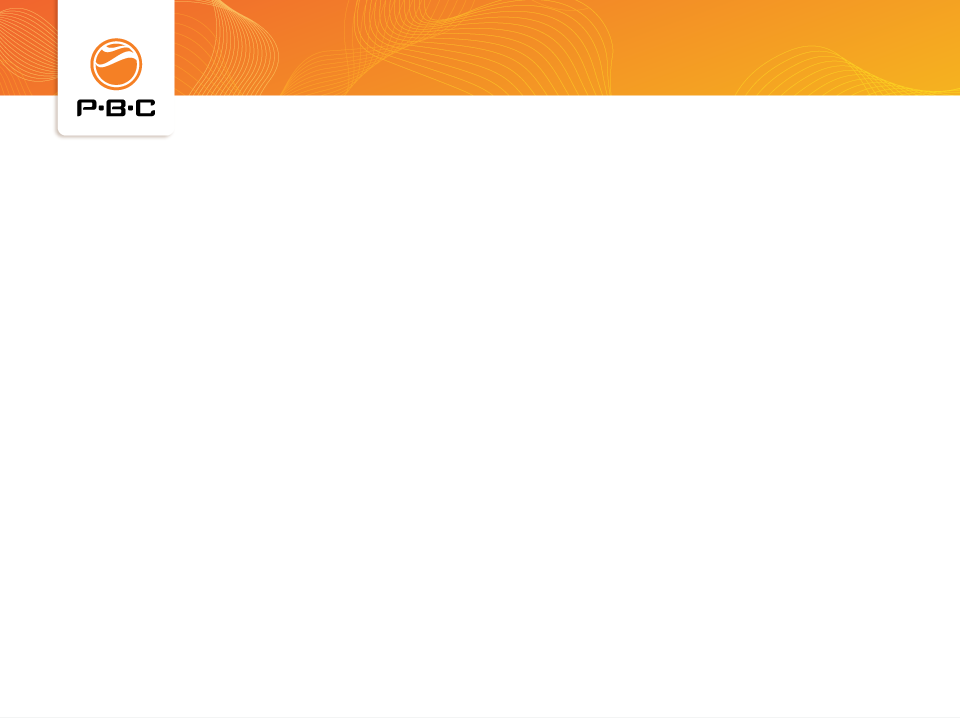 www.rvsco.ru
Ключевые аспекты при реализации масштабных проектов
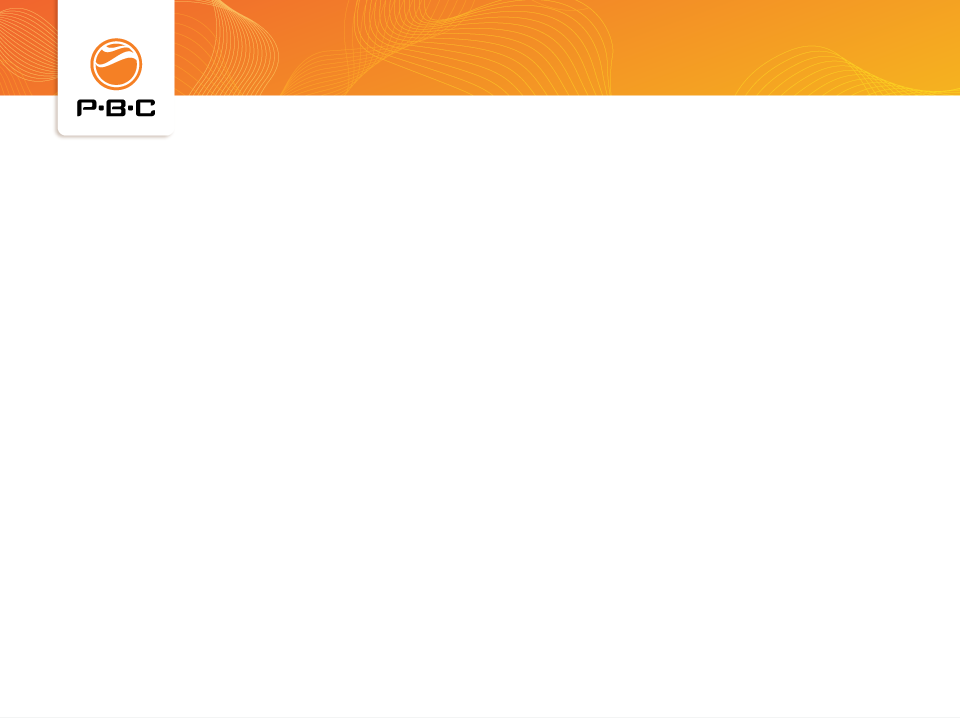 www.rvsco.ru
Ключевые аспекты при реализации масштабных проектов
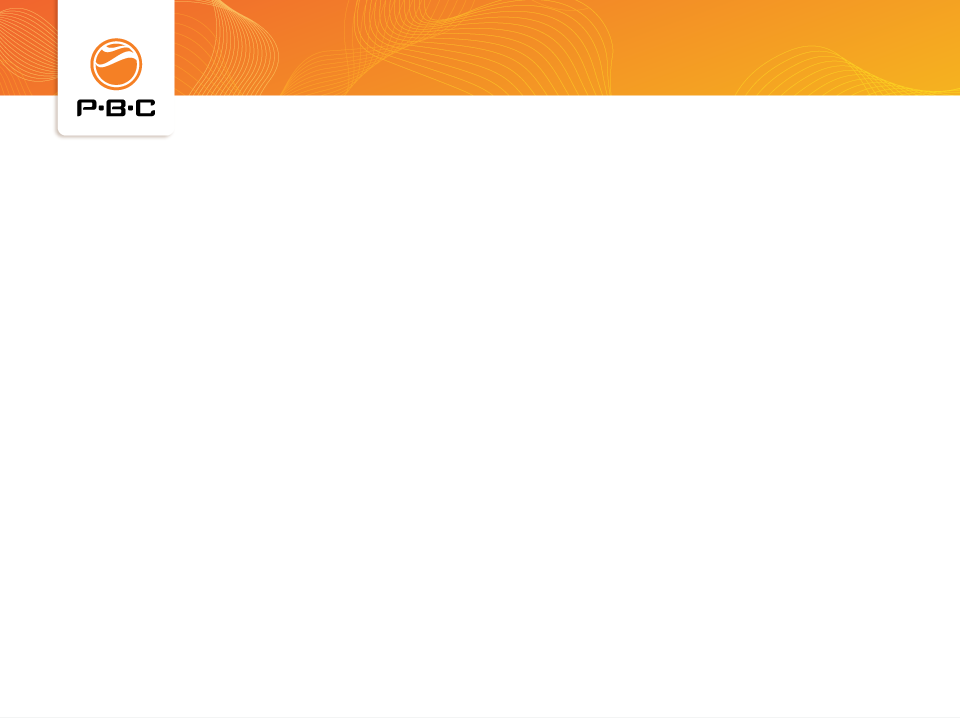 www.rvsco.ru
Архитектура системы
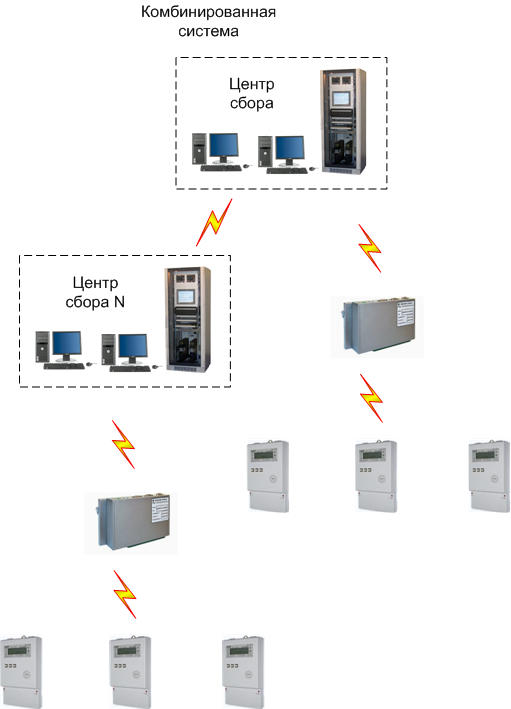 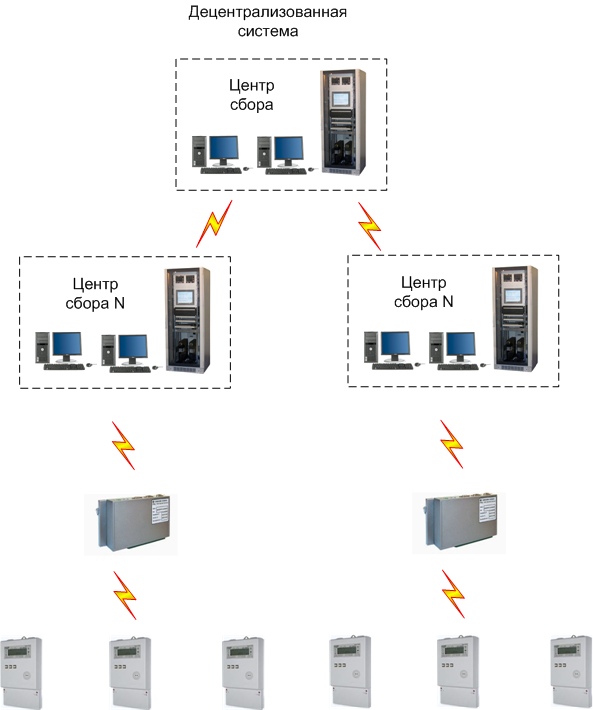 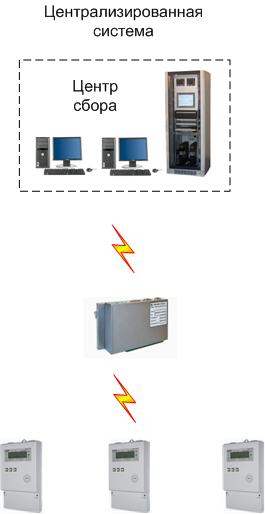 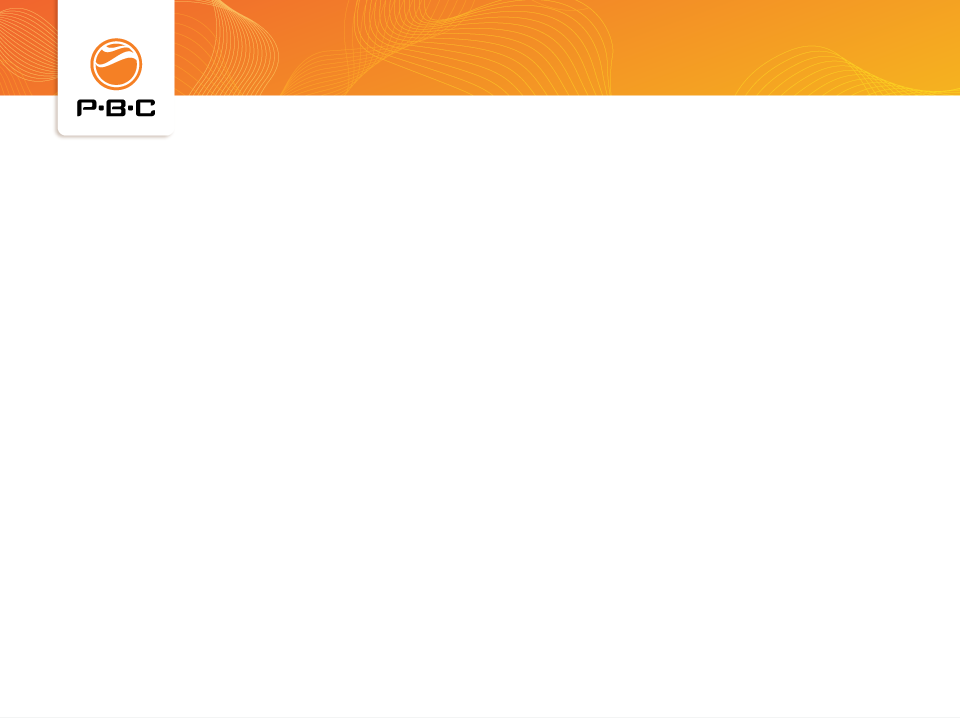 www.rvsco.ru
Способы передачи данных от приборов учета
Трехуровневая структура
Передача данных:

Радиоканал:
 ZigBee MeshLogic (2,4 ГГц);
Радиопередатчики (433 МГц);
PLC;
GSM/GPRS – каналы;
RS-485/RS-232
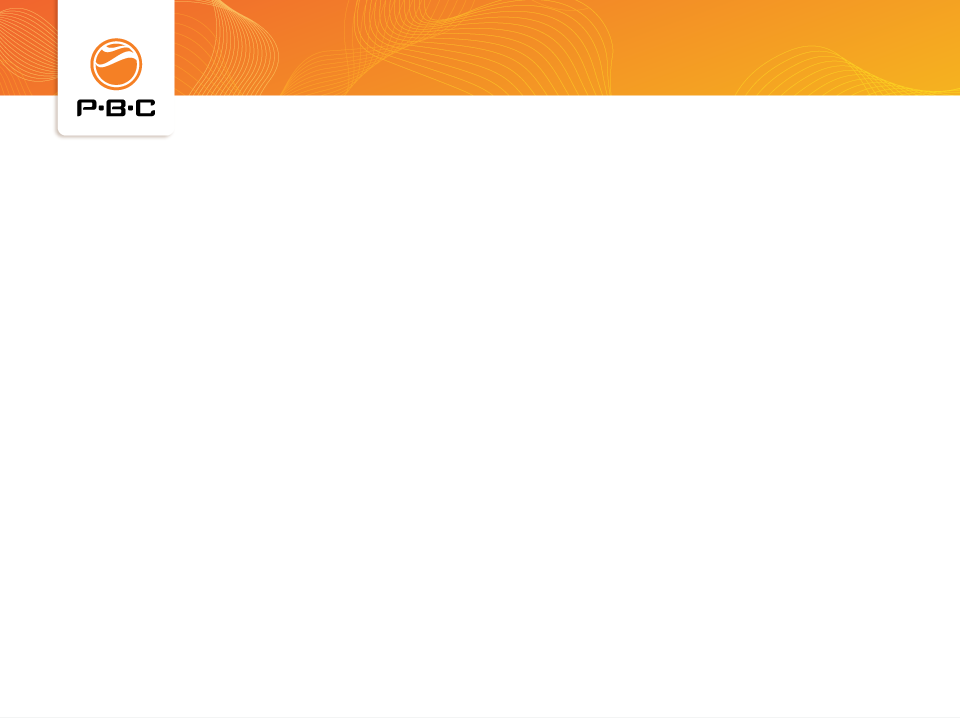 www.rvsco.ru
Проблемы для различных видов связи при 
передаче данных
Радиоканал
Этажность и расположение зданий и сооружений в зоне объектов учета;
Источники «шума»
Проводные линии
Отсутствие трасс;
Расстояния между объектами;
Вандализм и внешние природные воздействия
PLC
Старые, изношенные сети;
Наличие различного рода генераторов помех;
Отсутствие четких стандартов технологии;
Частая несовместимость устройств различных производителей;
Потери данных.
GSM\GPRS
Стоимость трафика;
Стоимость решения;
Качество сигнала;
Недостаточная зона покрытия
Решение: Применение комбинированных вариантов передачи данных
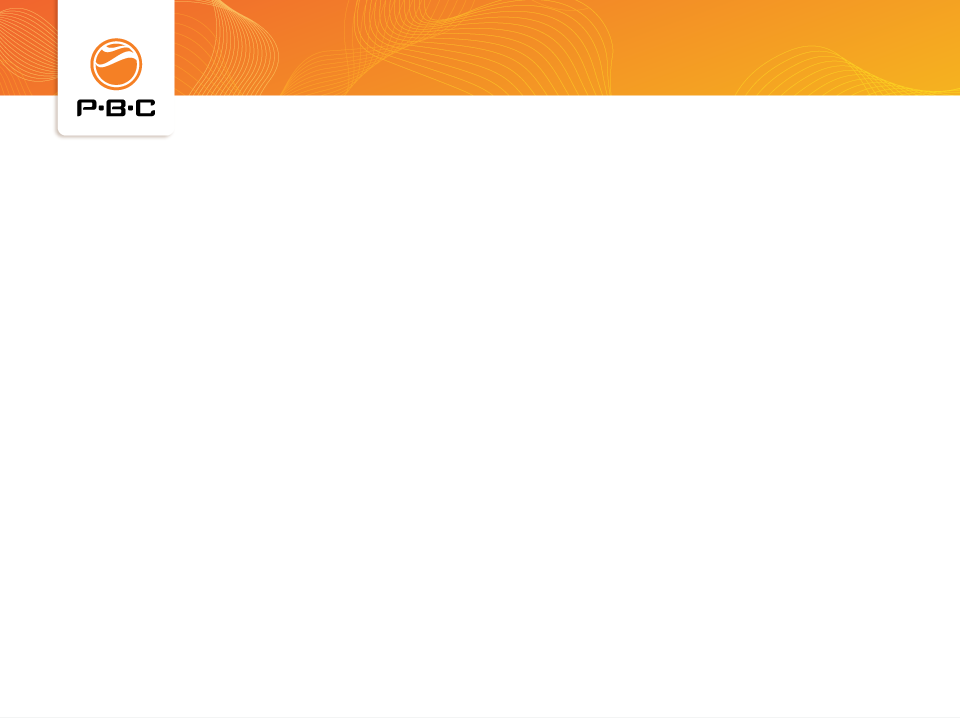 www.rvsco.ru
Верхний уровень системы учета
Программное обеспечение.
Надежный сбор и хранение данных с использованием различных, зачастую неустойчивых каналов связи
Необходимость передачи данных конечным пользователям делают  ключевым использование полнофункционального WEB-интерфейса для визуализации
Ведение нормативно-справочной базы данных с хранением технологической информации
Управление и получение информации по состоянию объектов
Обширный функционал учётных и постучётных аналитических возможностей
Взаимодействие со смежными системами АИИС КУЭ, ПАК ОАО «АТС», системами биллинга, сторонними потребителями данных учета
Поддержка максимально возможного количества датчиков и контроллеров разных типов для исключения привязки к единственному производителю оборудования
Возможность работы с источниками точного времени
Верхний 
уровень
Важно: Большинство решений, применяемых для оптового рынка электроэнергии не готово к работе на розничном рынке
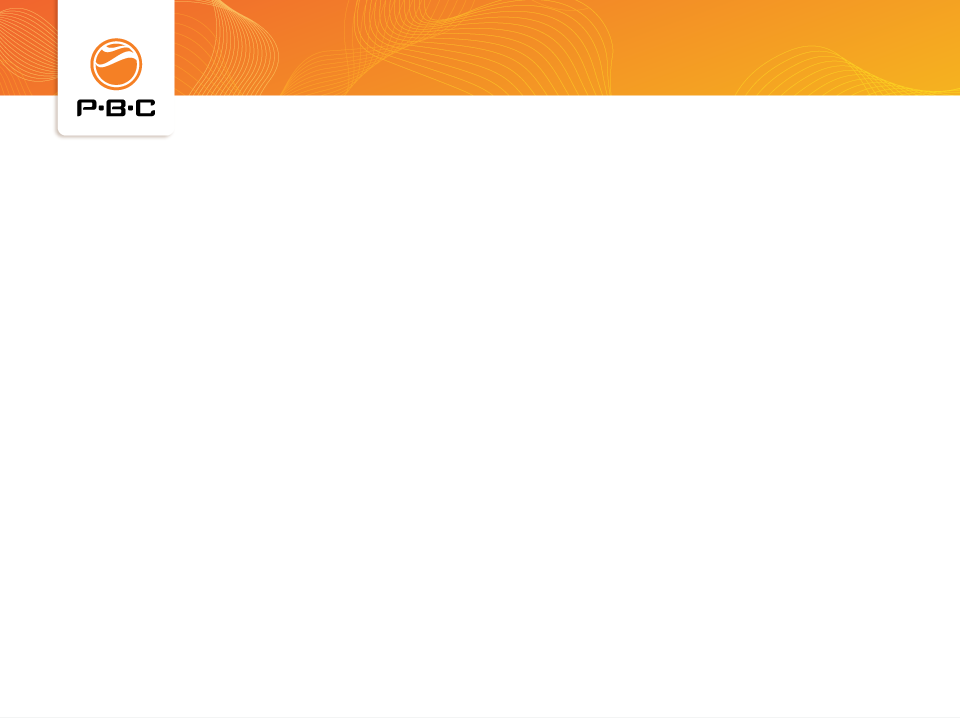 www.rvsco.ru
Решения, определяемые для розничного учета
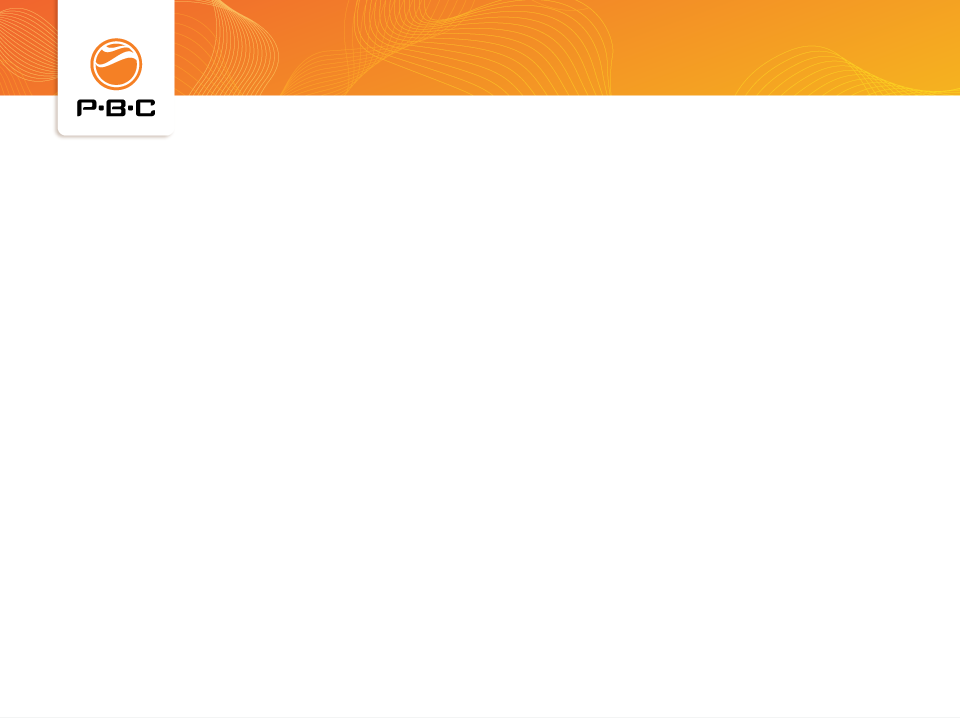 www.rvsco.ru
Сложности при реализации проекта для розничного рынка
Проблемы при реализации проекта для розничного рынка
Значительное количество смежных организаций, согласования  с которыми занимают 
много времени
Отсутствие нормативных документов по метрологии для систем коммерческого учета
розничного рынка
Проблемы с доступом  на объекты, находящиеся в частной собственности и заменой 
приборов учета, принадлежащих собственникам объектов внедрения
Балансовая принадлежность приборов учета
Отсутствие регламентов взаимоотношений между организациями, которые участвуют в процессе предоставления электроэнергии потребителям
Хищение установленного оборудования
Отсутствие  понимания необходимости установки системы учета у  потребителей

Решение: Детальная разработка и согласование с заинтересованными сторонами 
«Регламента проведения работ» по проекту с разделением зон ответственности
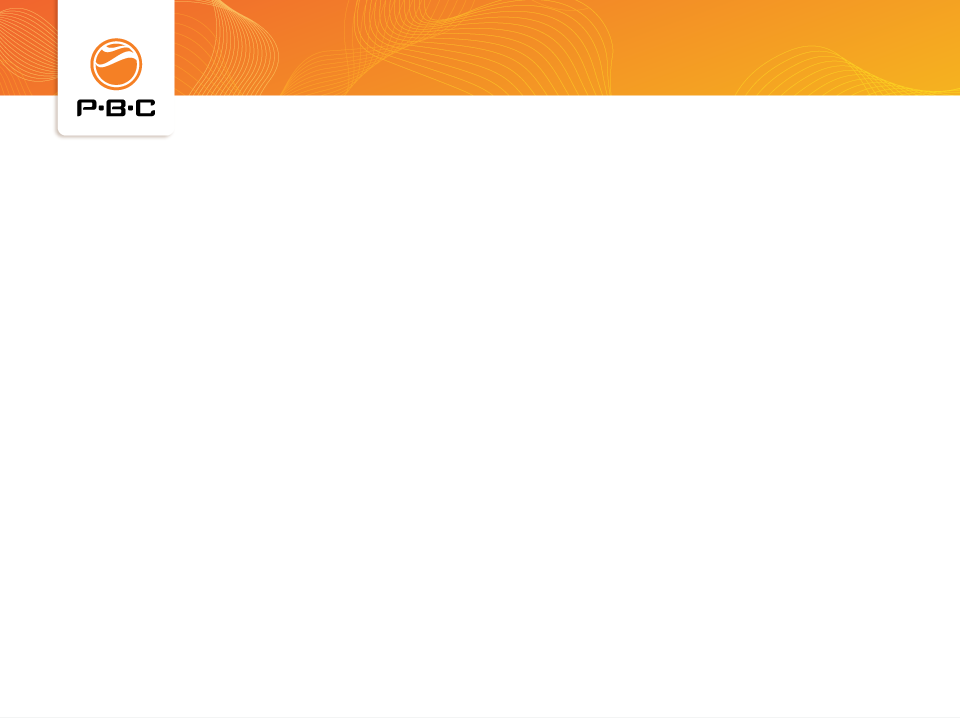 www.rvsco.ru
Необходимая нормативно-правовая база для реализации масштабных проектов
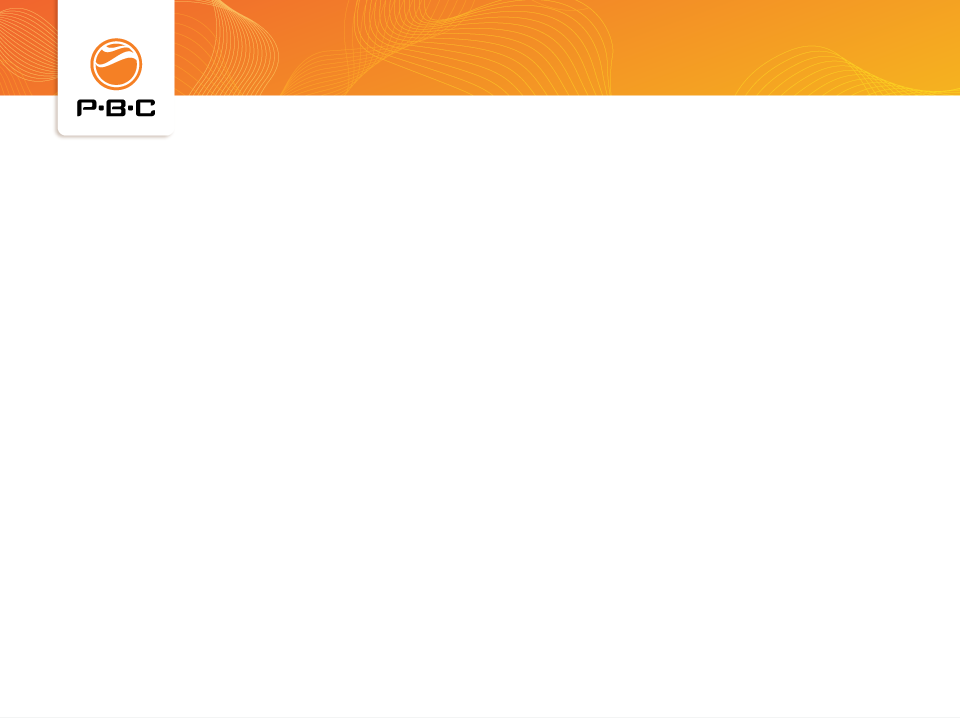 www.rvsco.ru
ВОПРОСЫ?
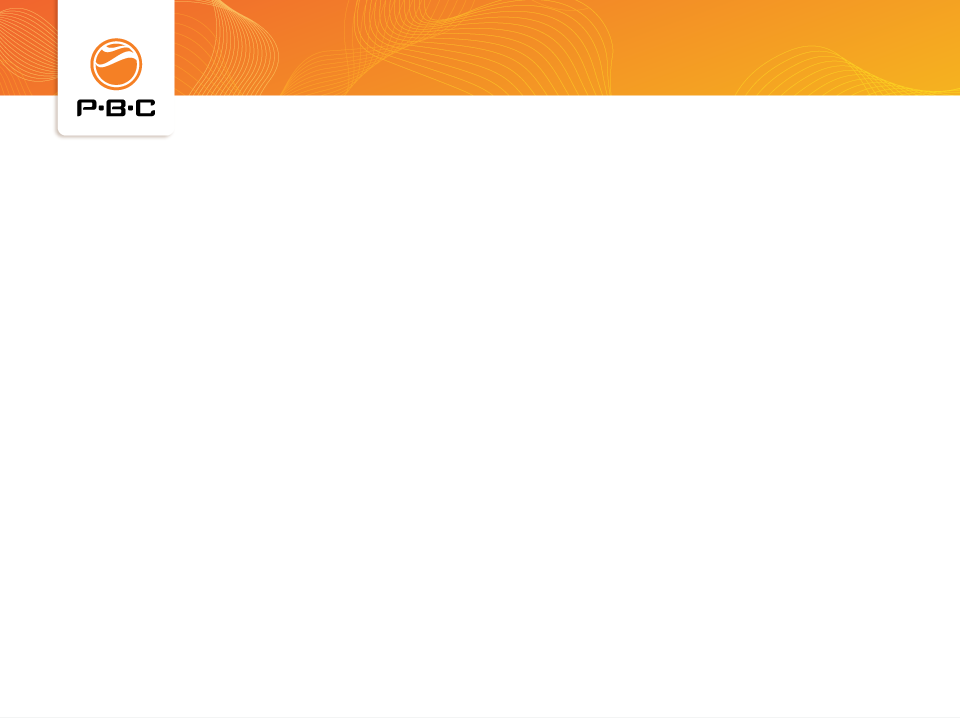 www.rvsco.ru
Спасибо за внимание

дополнительную информацию Вы можете найти на сайте компании www.rvsco.ru